Catastrophic Incidents : 
				Prevention and Failure

Trevor J. Hughes
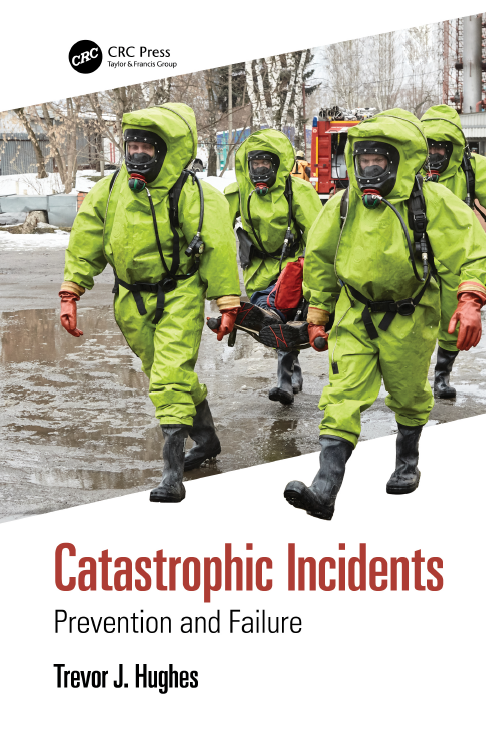 Research for the book
For HAZARDS 33 2023
About the presenter..
Trevor J. Hughes

Chemical Engineer 
28 years in manufacturing : process engineer, design engineer, production manager , site manager in high hazards chemical manufacture
14 years in management consultancy, primarily in safety, in UK offshore, Kazakhstan, Russia, Ukraine and Saudi Arabia. 
This work led to a question…
Objective of Research
… are safety improvement projects durable?

For  last 8+years as an insurance risk engineer I surveyed over 100 oil,gas and petrochemical sites.
 

What works well ?
And what is not working well?



In process safety improvement .

I started by examining over 80 incidents
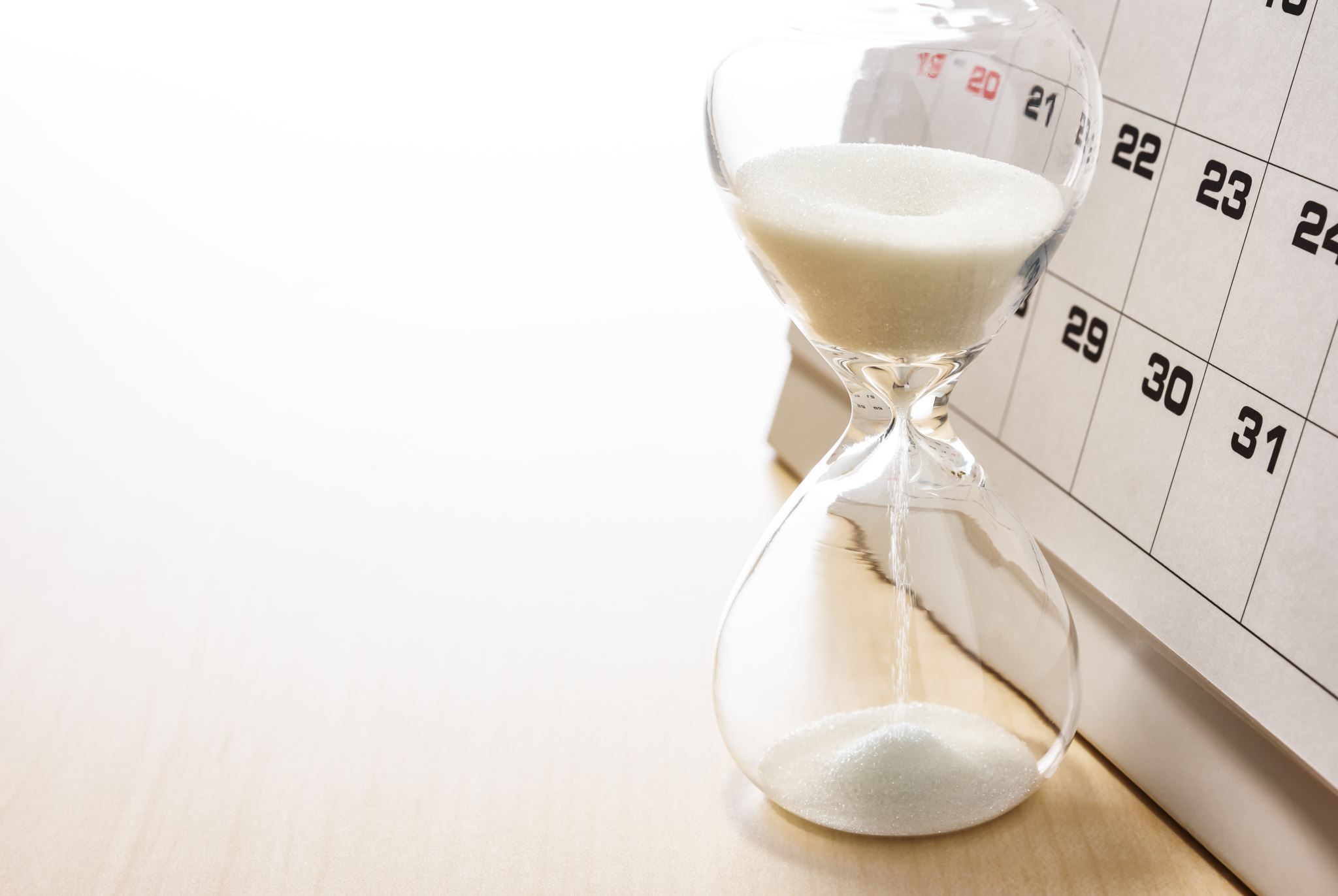 Agenda
Incidents and Experiences
			Spill – Foyle 
			Fukushima Daiichi

	Variations in Safety Culture: Influence of National Characteristics

Outcome of the Analysis

Influencing the Manager’s Moral Compass

Potential Solutions

Tertiary Education

Risk Disclosure
Industries Considered: 
Oil and Gas
Chemicals
Mining and Mine Waste
Air Transport
Nuclear Power
Utilities
Agriculture
Process Industry Infrastructure
Metallurgical
Civil Infrastructure (hospitals etc)
Military and Defence Establishiments
Emerging Technologies
Example Analysis - Spill - 1992
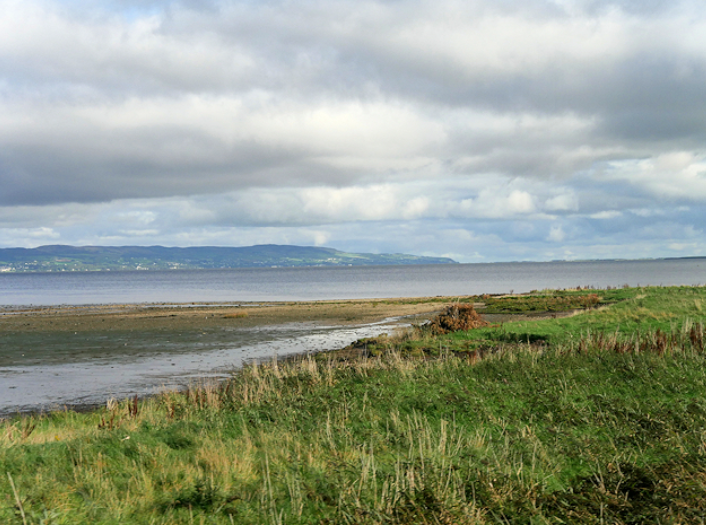 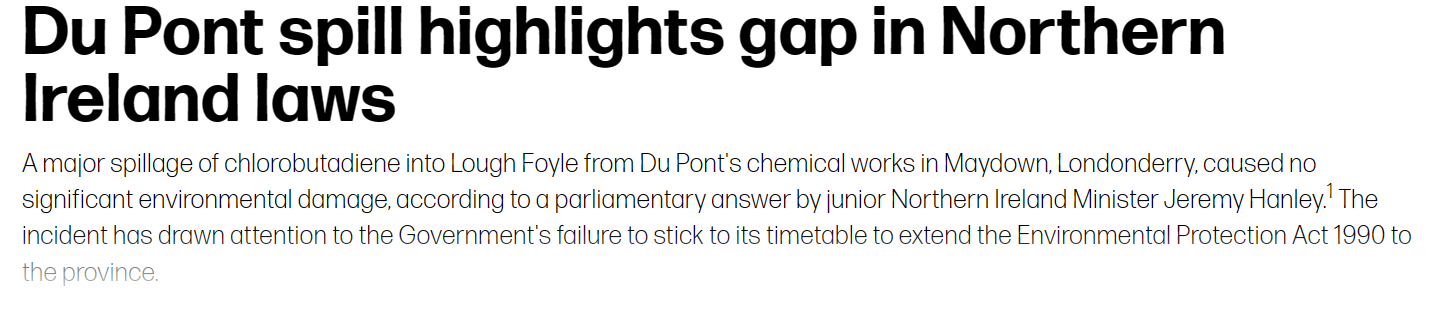 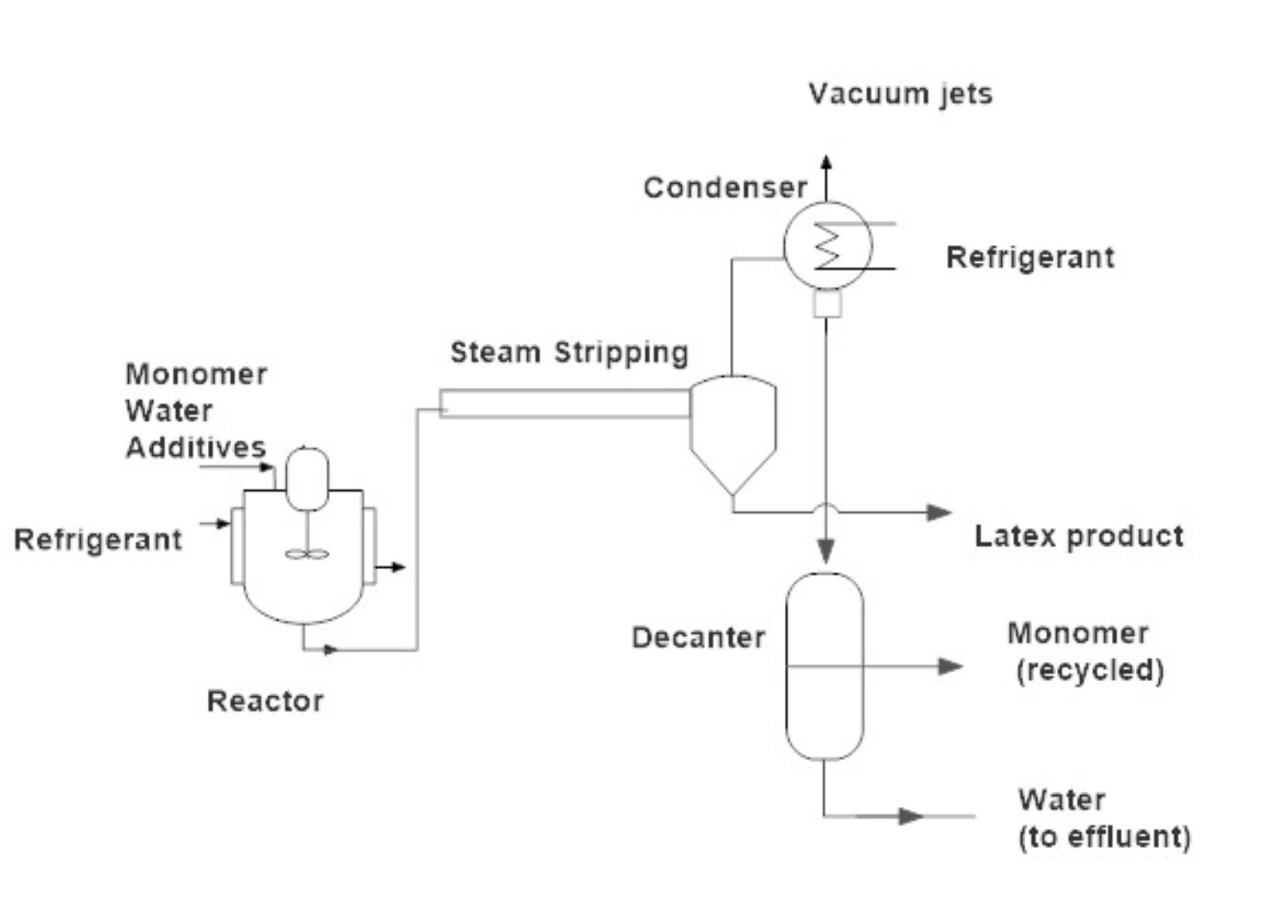 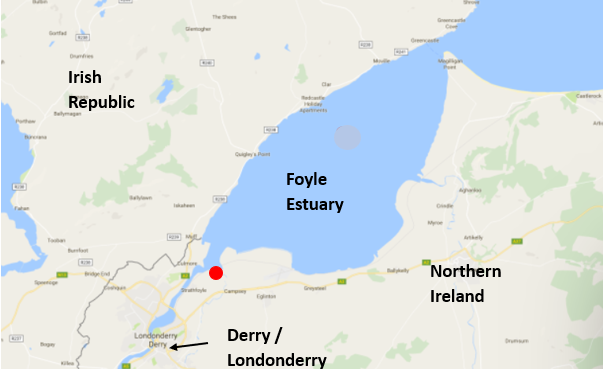 Spill – Analysis
Emphasis in previous Yield work was on Normal Operation
A ‘Convenient’ alternative was chosen by Nightshift for De-Icing the Condensers on the Roof
Consequences:
Scrutiny from divergent political parties and media
Reputational damage
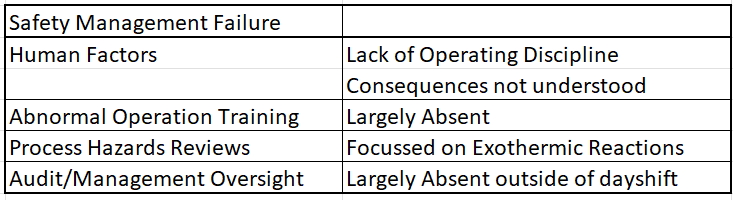 Example Analysis - Fukushima Daiichi 2011
Earthquake caused widespread power outage and reactor SCRAM

Subsequent tsunami overcame existing tsunami wall

Water knocked out both emergency diesel generators

Reactor cooling lost

High temperatures caused hydrogen emissions resulting in explosions
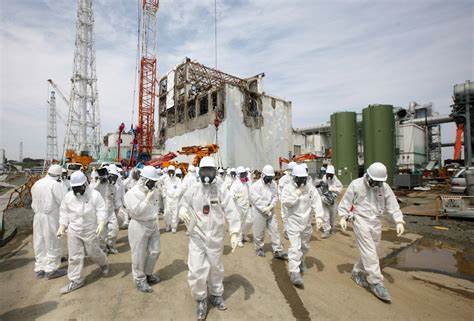 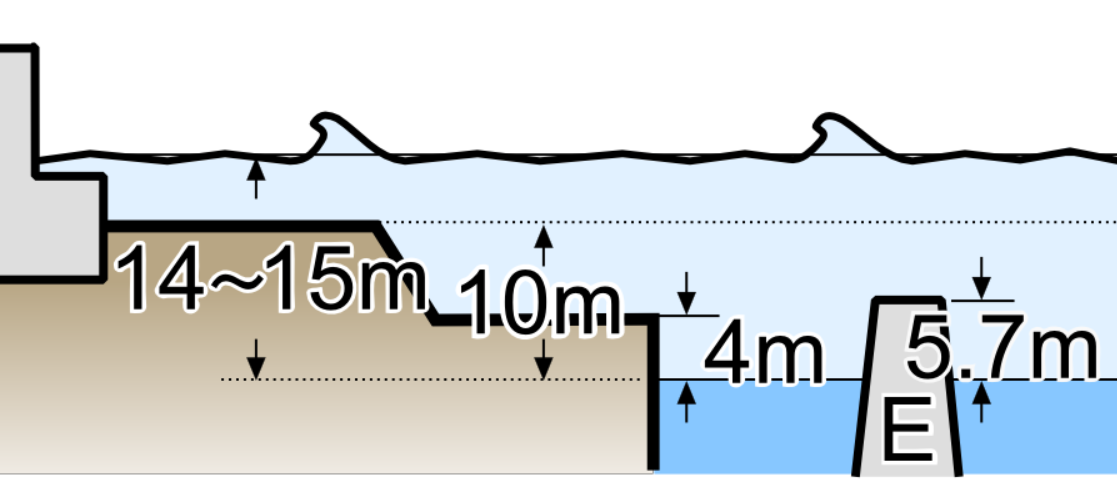 Fukushima Daiichi 2011- Analysis
Atomic Energy Society of Japan: “Nobody had considered that measures against the loss of all AC and all DC power were actually required. Reactor personnel had never received the relevant education and never received hands-on training. Emergency manuals had been premised on the assumption that at least DC power was available".
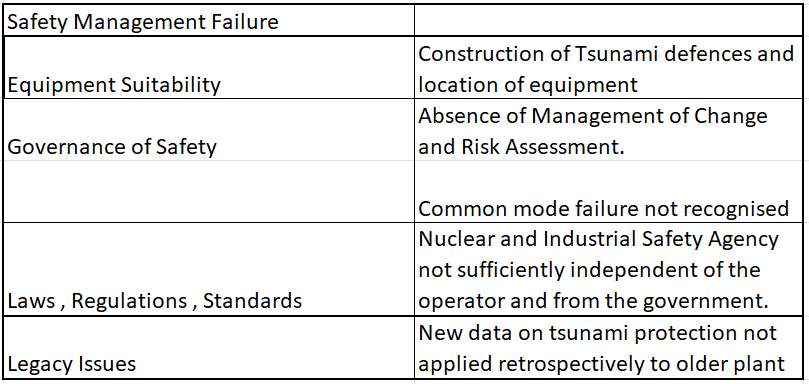 Consequences:
Extensive property damage
Large radiation release
Long term displacement of residents
Carnegie Endowment for International Peace “most Japanese safety rules follow from deterministic assessments. Regulations do not require probabilistic safety assessments to demonstrate that plants are protected against the threat of severe external events”
Variations in Safety Culture influenced by Natiaonal Characteristics?
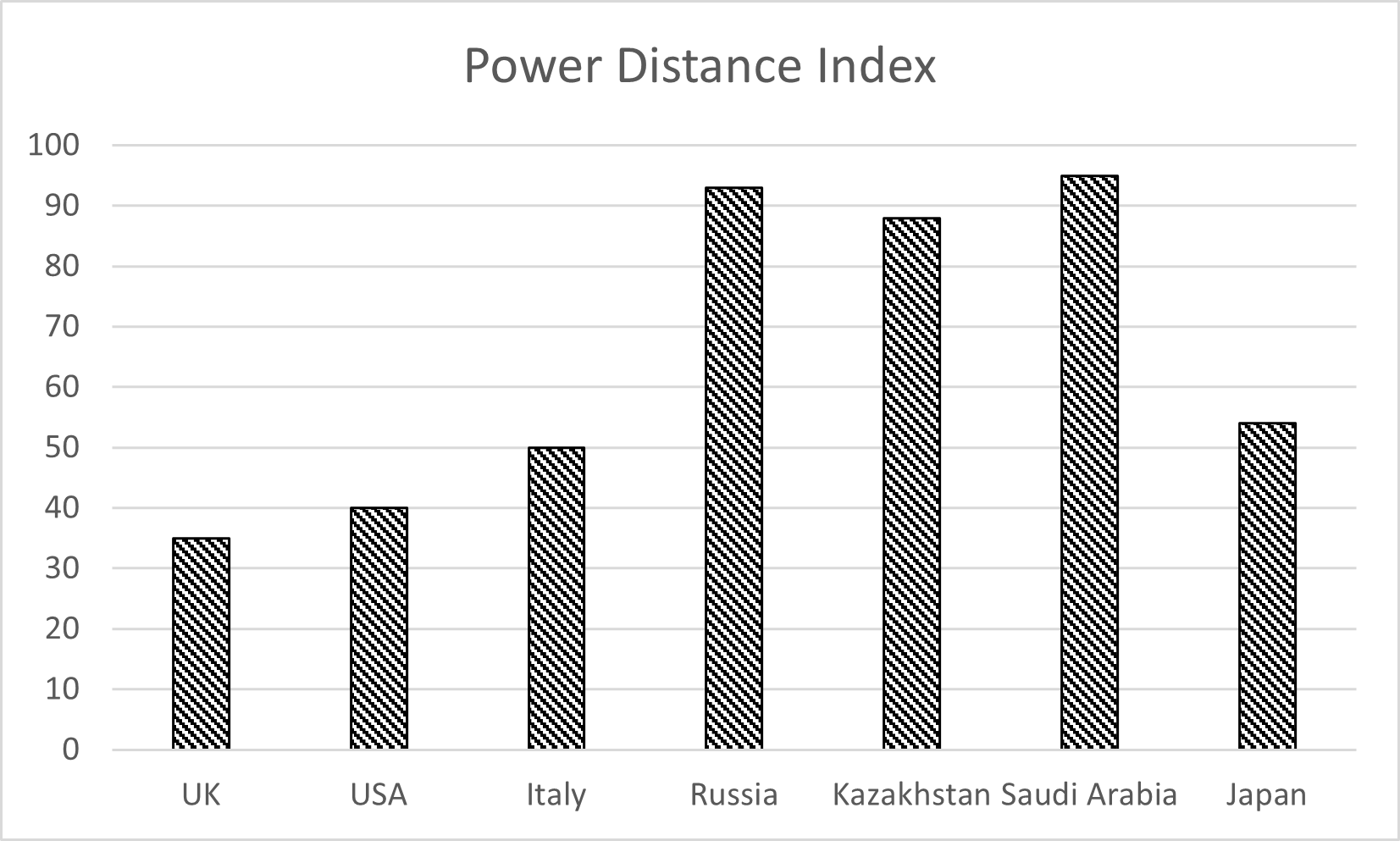 By courtesy of (C)Hofstede Insights, Itim International Oy
Safety Management Element Failures
			– Which has most importance?
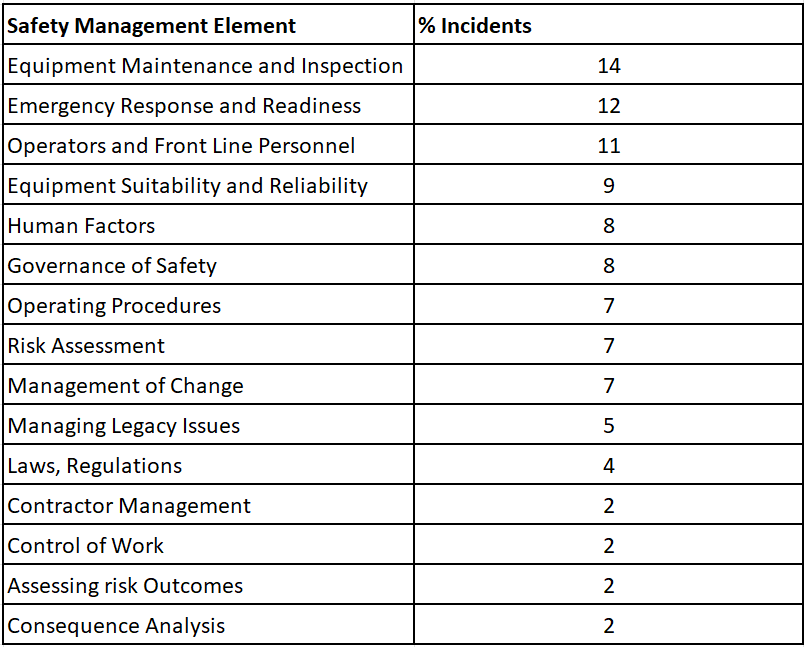 Frequency and Importance do not equate
Solutions ? 
			–
The Manager / Company won’t change on his/her own!

The Influencers of the Manager / Company can change Management / Organisations

What guides a person’s Moral Compass
What Guides the Moral Compass of a Manager – (or Each One of Us?)
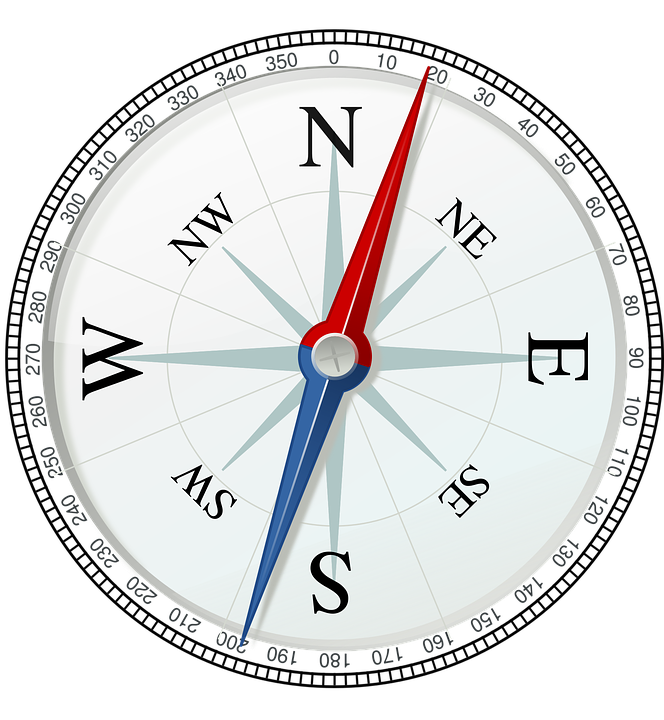 Solutions ? 
			– Significant but pragmatic changes
Further Improvements in Risk Management Methodology

Changes to Leadership Mindset, and Qualifications

Changes to Government and Legal Structures

Education: primary, secondary , tertiary

High Reliability Organisations – concept implementation

Public Disclosure of Risk
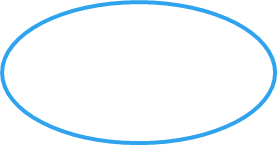 Influencing the Moral Compass -Tertiary Education
Of approx. 30 Chemical Engineering undergraduate courses in the UK, 30% do not have module explicitly called Process Safety or similar.

Where there are modules on Process Safety they amount to less than 15 credits, or less than 5% of the available credits for that year.
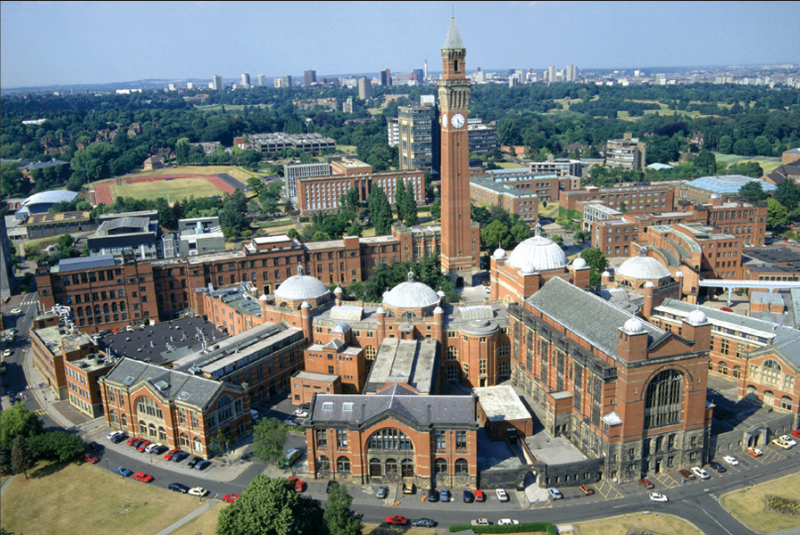 Mechanical Engineering courses rarely include Process Safety or Loss Prevention, but also strangely seldom mention Inspection or Mechanical Integrity.
A Major Reason:
Teaching Interests and Research Interests are very much aligned, so the lecturing staff don’t have the background to teach in Process Safety and Loss Prevention
How you can influence:
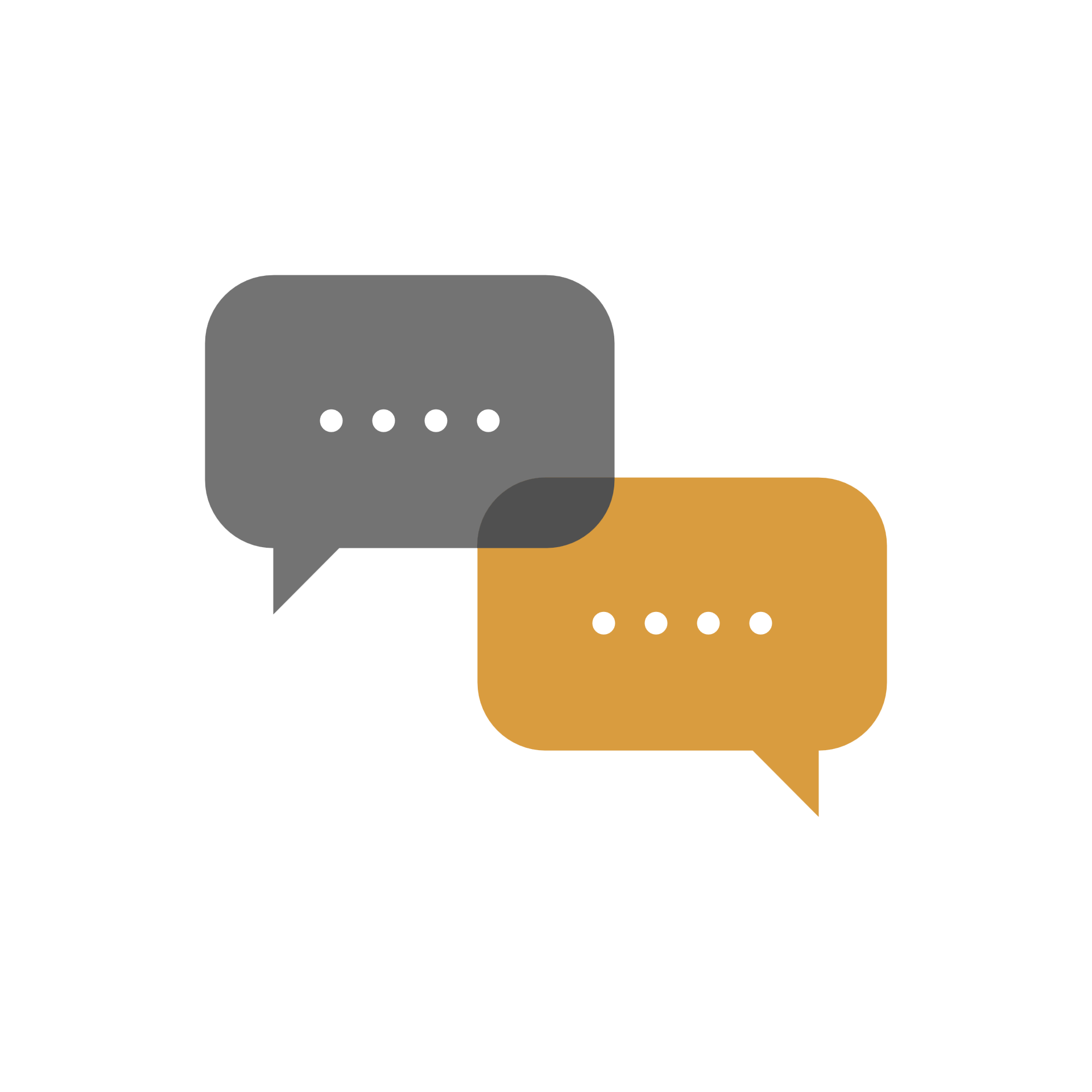 Contact your local university and/or Alma Mater and discuss this question:


Chem Eng: How much time is dedicated to Process Safety education?

Mech Eng: How much time is dedicated to Asset Integrity / Inspection?
Influencing the Moral Compass Public Disclosure of Risk
But there are good examples:
Expectations not met:
Annual Financial Report
Sustainability Report
10-K and 20-F Filings (US)
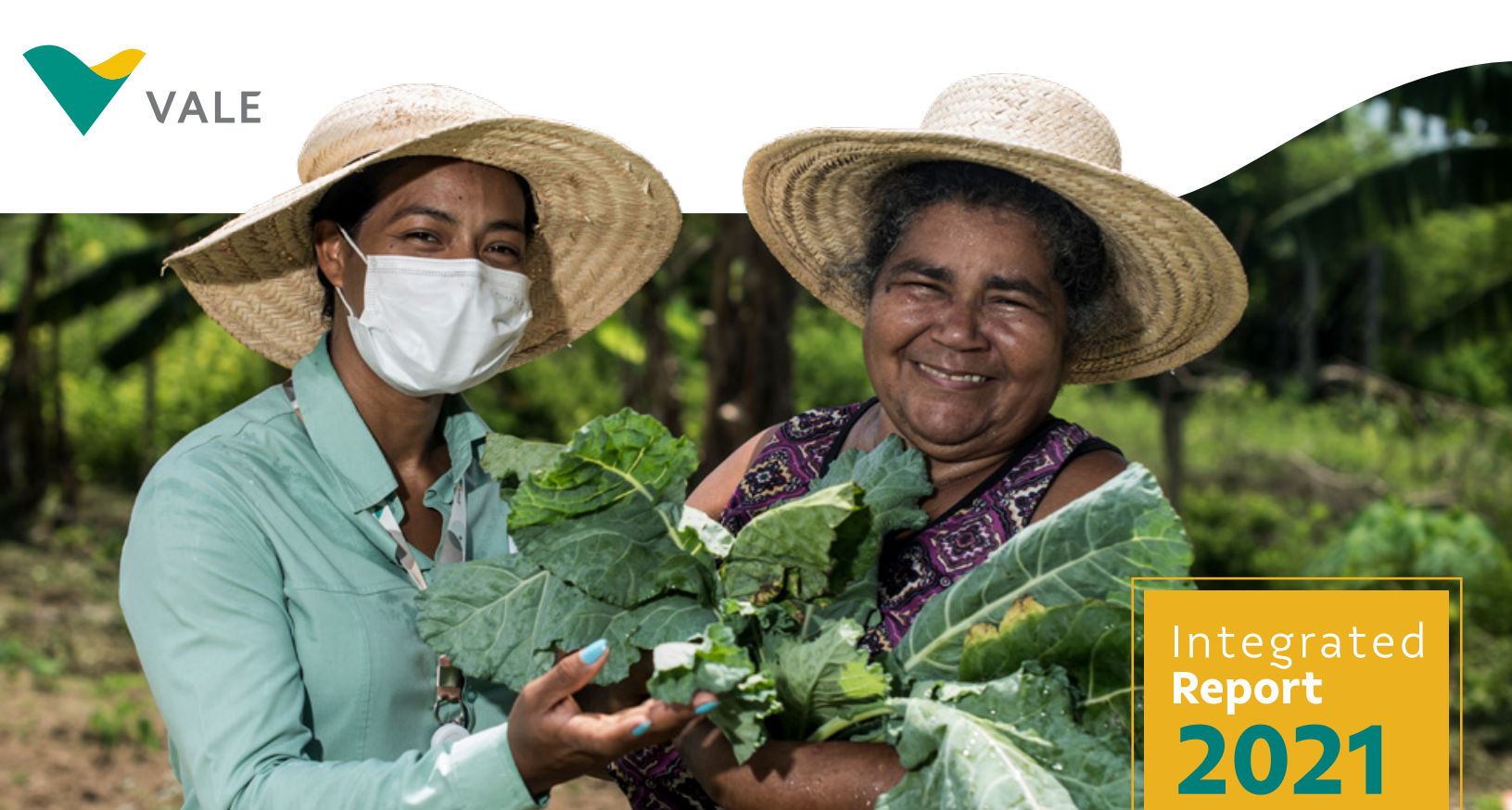 My Proposal: 

Safety Case – public access

Safety Case – expand coverage

Separate Global Reporting Initiative Standard declaring Catastrophic Risks
Public Disclosure of Risk – 
	Global Reporting Initiative (GRI)
International Independent Standards Organisation intended to help businesses communicate their impacts on issues such as:

Economic performance
Market Presence
Indirect Economic Impacts
Procurement Practices
Anti-Corruption
Tax
Energy
Effluents and Waste (Past spills are required to be reported)
Supplier Environmental Assessment
Employment
Labour/Management Relations
Diversity and Equal Opportunity
Training and Education
Child Labour
Security Practices
And … Occupational Safety and Health
Something Missing?
A GRI Standard on Catastrophe Prevention
“
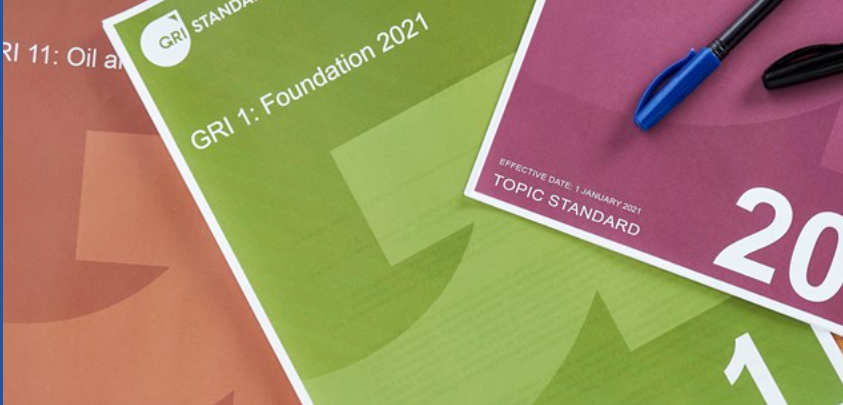 GRI Reporting Proposals resulting from my research include the declaration of:
Tier 1 and Tier 2 Incidents
Inventories of hazardous materials per Seveso standard
Current Residual Risks
Planned Risk Reduction Activities
Identified Legacy Issues relating to Catastrophic Risk
Audit Status : Internal and External
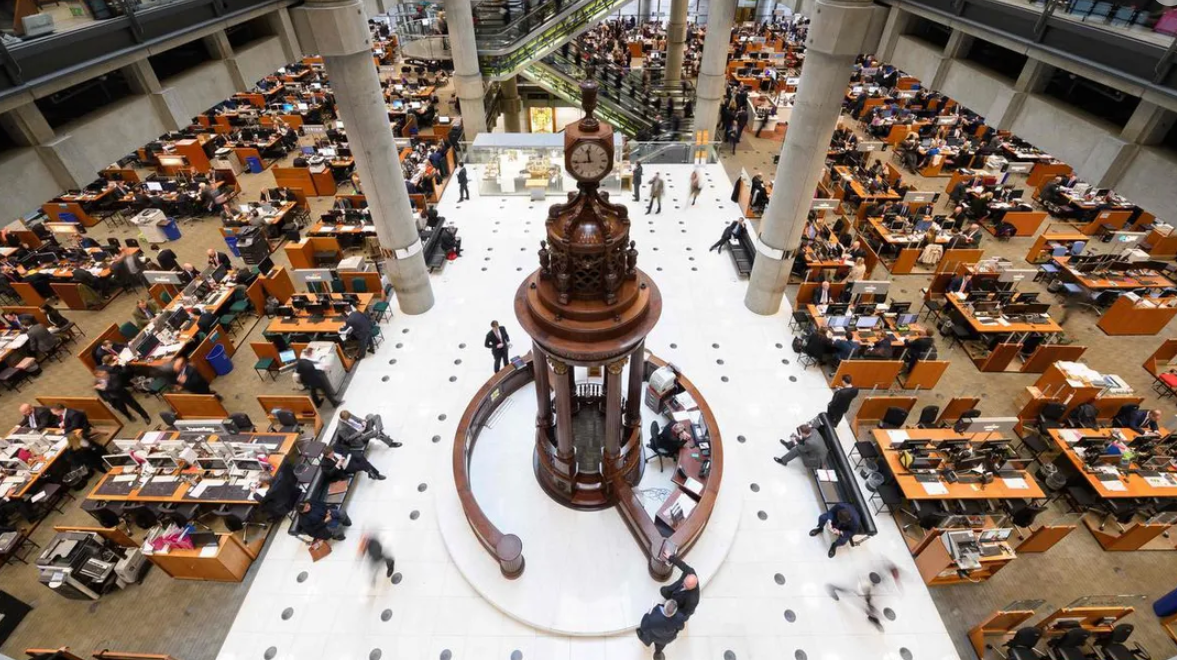 Closing Remarks:
A plant monthly report to Management on Performance versus 
Insurance Recommendation Completeness:  before survey
Insurance survey assessment – NONE of the recommendations were complete
The plant monthly report after survey
A principle of HROs – High Reliability Organisations

‘Embrace the Red’
Trevor J Hughes

trevor@trevorhughes.co.uk

www.trevorhughes.co.uk
Open for business through 2024!
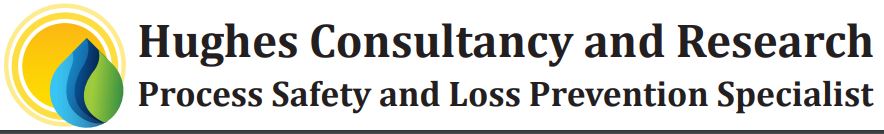